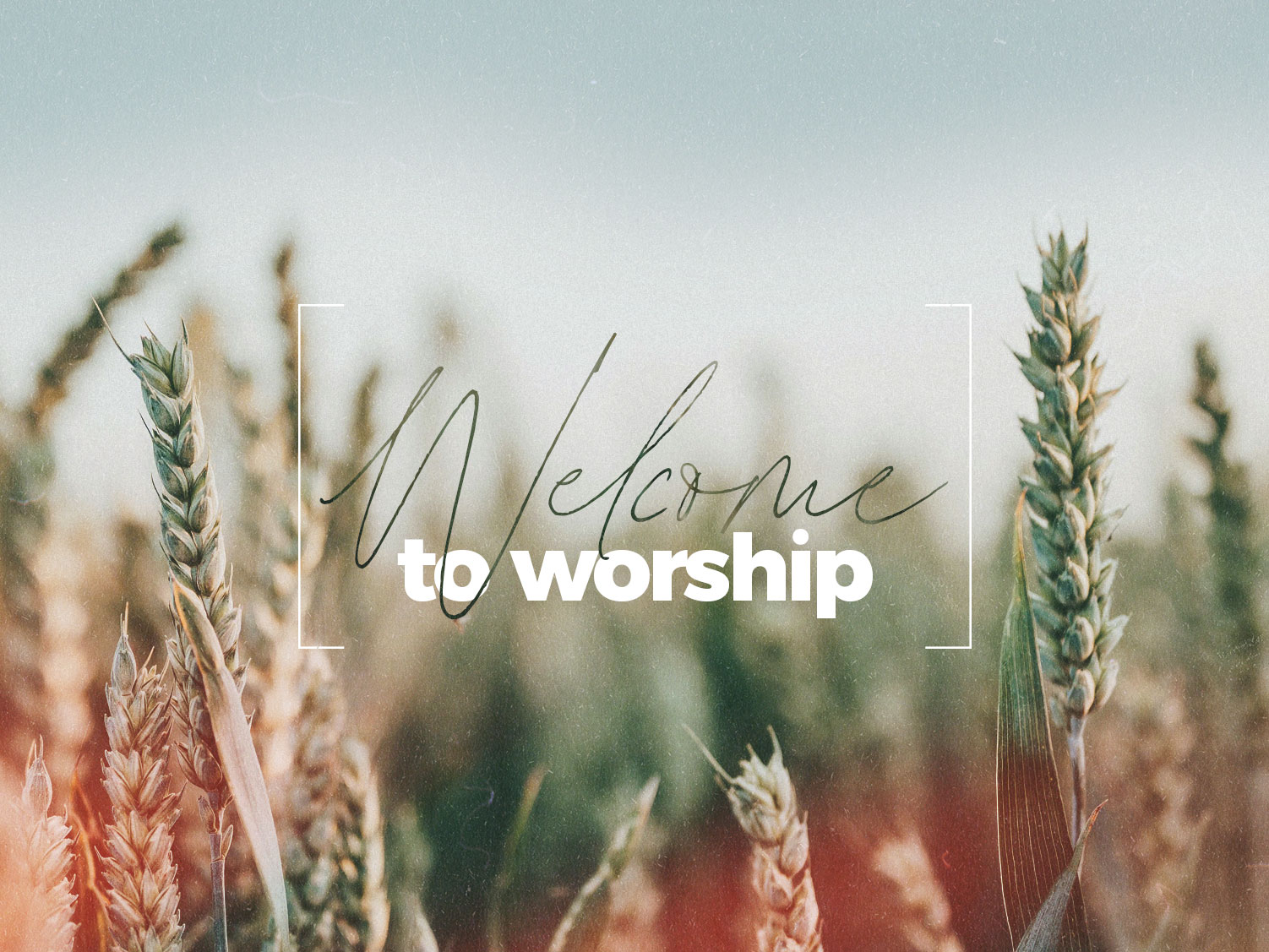 Cheltenham United Methodist Church
Visit us online at: 
www.cheltenhamumc.com
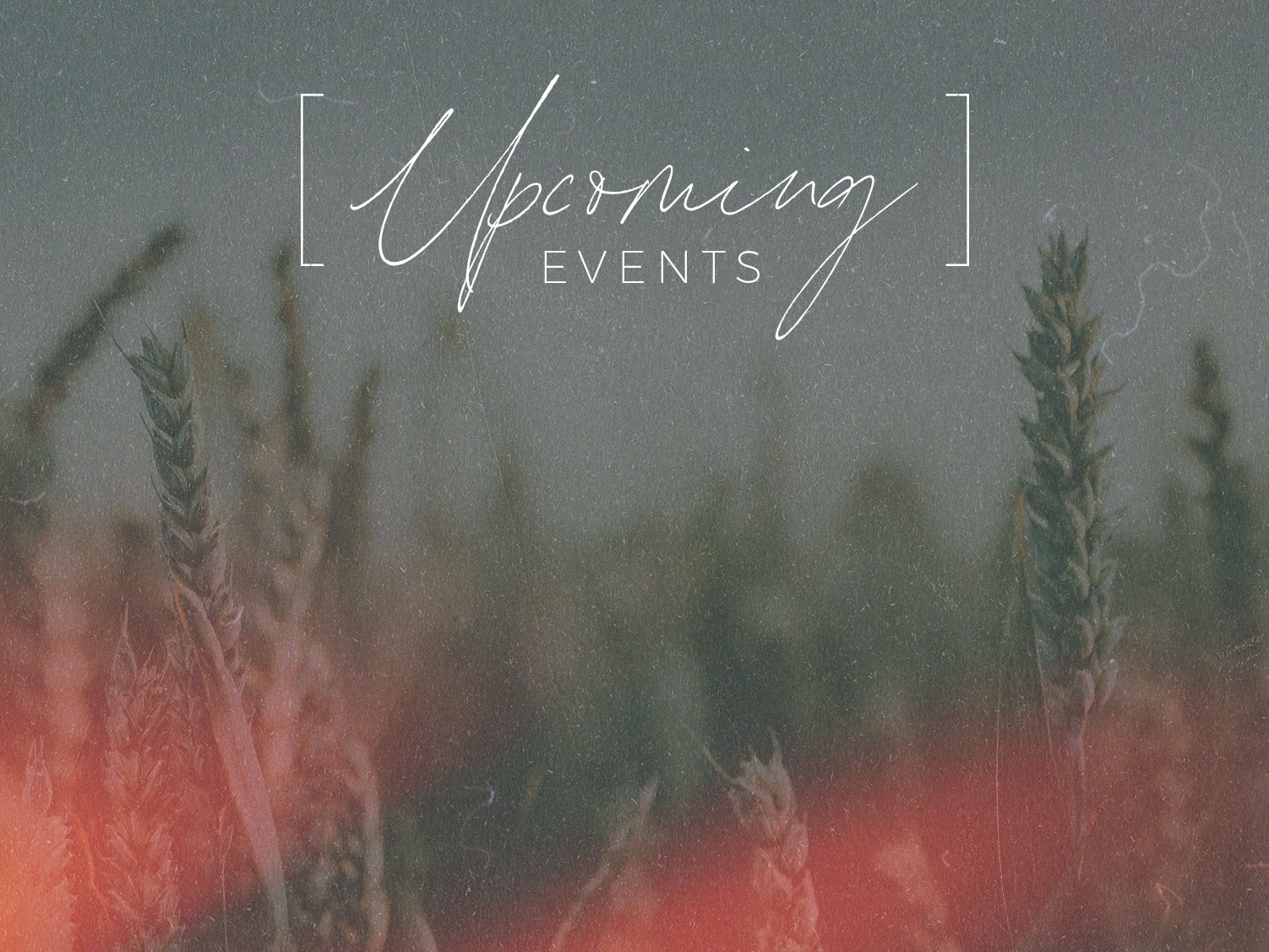 Monday 
Monday Methodists  at 9am 
Knitting Circle  at 10am  
Planning Meeting for Bazaar at 7pm

Wednesday 
Facebook Live Prayer at 12noon
Pastor’s Office Hours 2-4pm  

Thursday 
Pastor’s Office Hours 10am-12noon
Homecoming Sunday is September 26

Volunteers for the Bazaar

Bible Study will resume September 21 at 7pm – we will study spiritual gifts

Mask mandate reinstated for Prince George’s County. Please where masks at in person service and indoor meetings
Anniversaries and  Birthdays
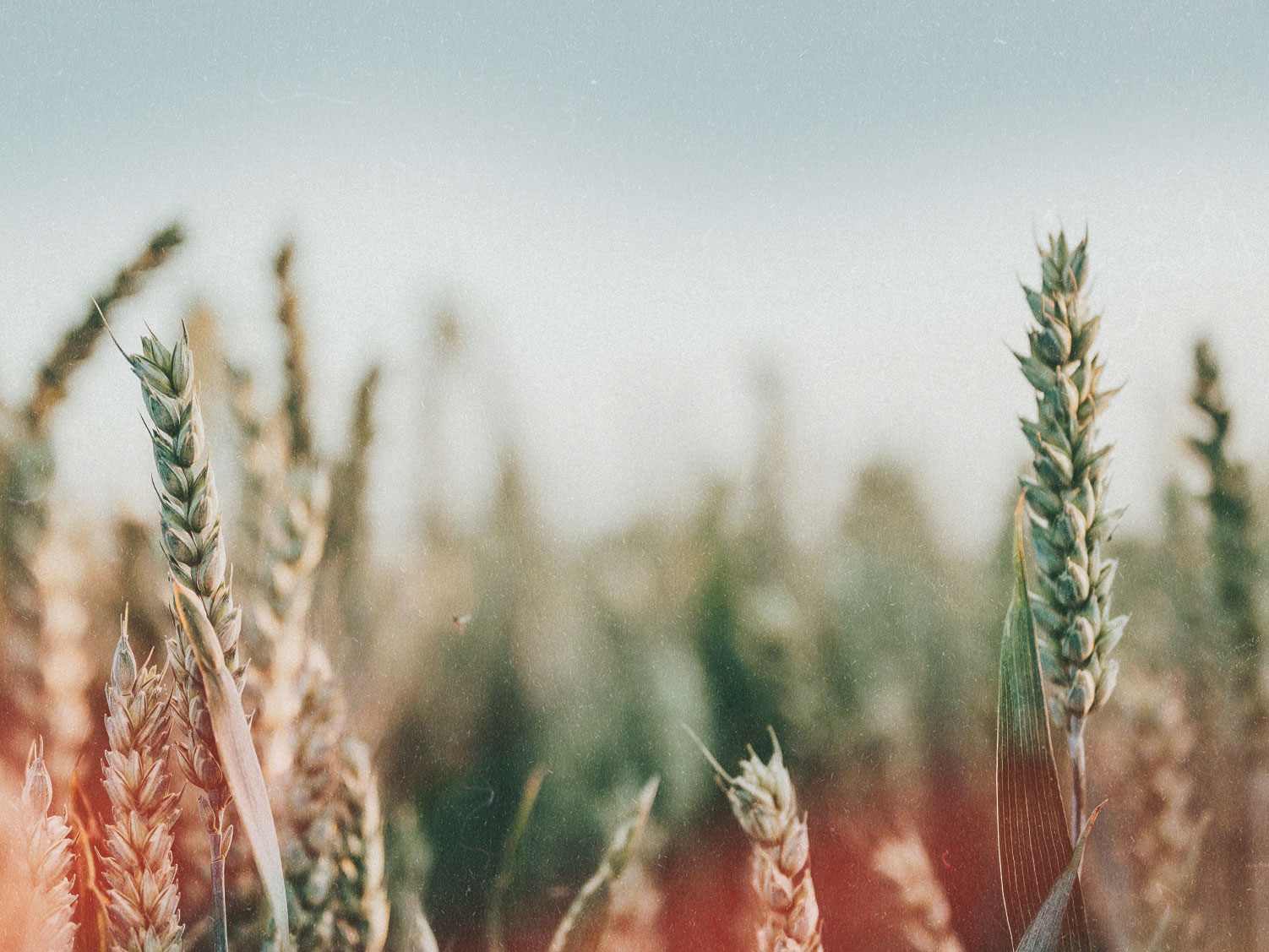 AFFIRMATION OF FAITH
Affirmation from 1 Timothy 2:5-6; 1:15; 3:16
UMH 889
There is one God and there is one mediator, Christ Jesus, who came as a ransom for all, to whom we testify. 
This saying is sure and worthy of full acceptance: That Jesus Christ came into the world to save sinners, and was manifested on the flesh, vindicated in the Spirit, seen by angels, proclaimed among the nations, believed in throughout the world, taken up in glory. Great indeed is the mystery of the gospel. Amen.
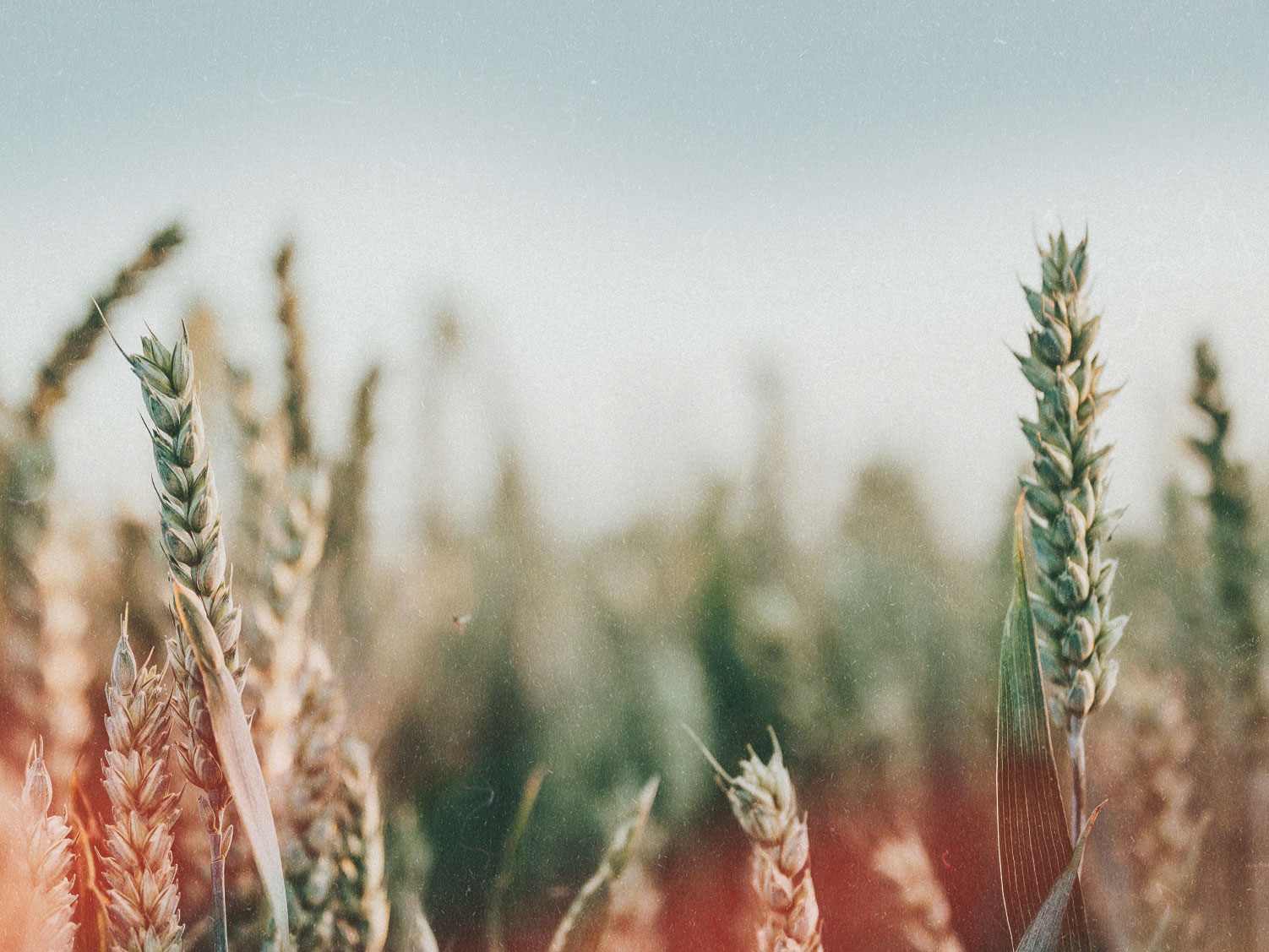 PRAYER
Litany for Christian Unity
Karol Wojtyla (Pope John Paul II), Poland, 20th cent. 
Permission of the Crossroad Publishing Co. 
UMH 556
Let us ask the Lord to strengthen in all Christians faith in Christ, the Savior of the world.  Listen to us, O Lord.  Let us ask the Lord to sustain and guide Christians with his gifts along the way to full unity.  Listen to us, O Lord.  Let us ask the Lord for the gift of unity and peace for the world.
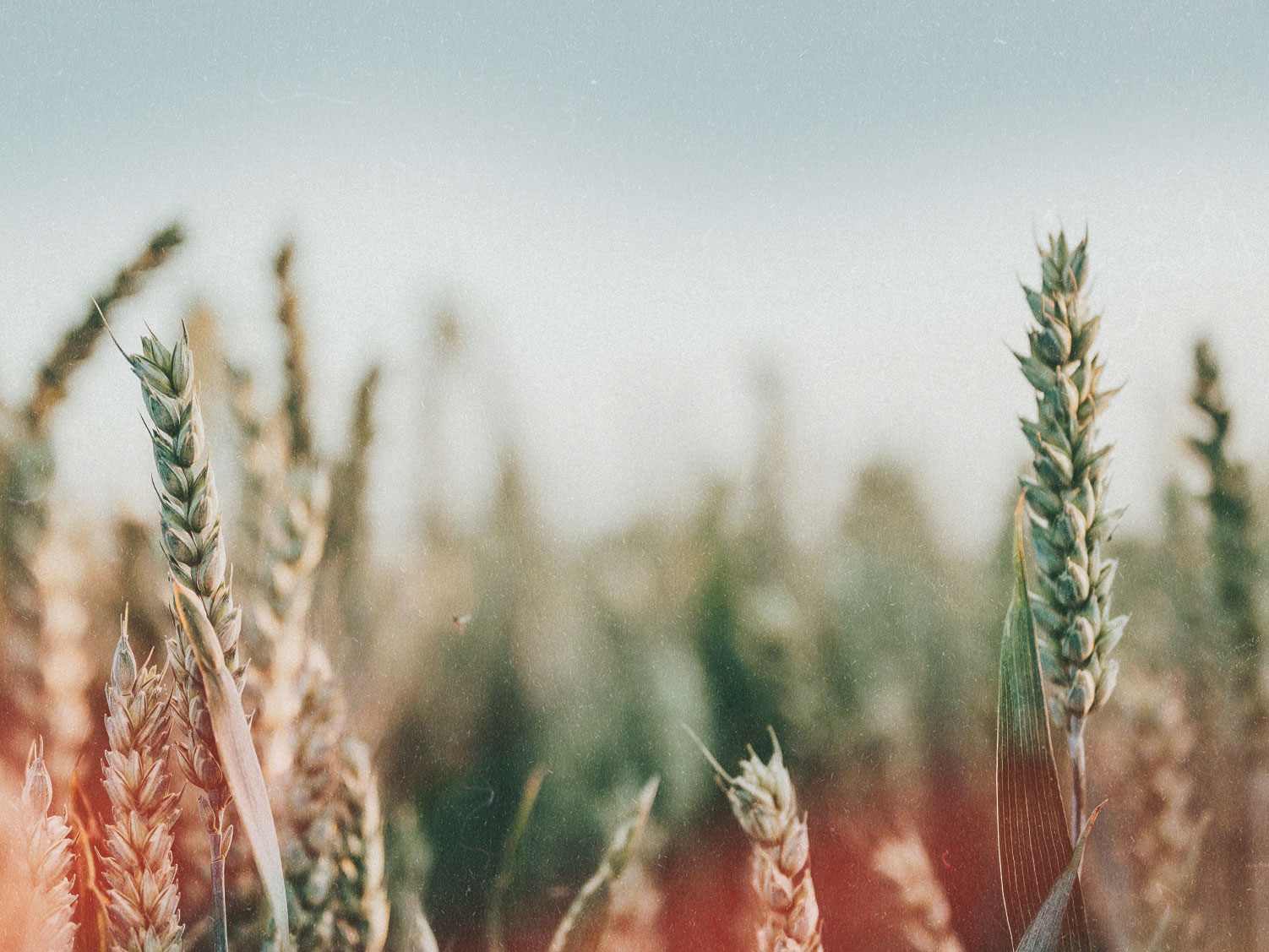 PRAYER
Litany for Christian Unity
Karol Wojtyla (Pope John Paul II), Poland, 20th cent. 
Permission of the Crossroad Publishing Co. 
UMH 556
Listen to us, O Lord.  Let us pray. We ask you, O Lord, for the gifts of your Spirit.  Enable us to penetrate the depth of the whole truth, and grant that we may share with others the goods you have put at our disposal.  Teach us to overcome divisions.
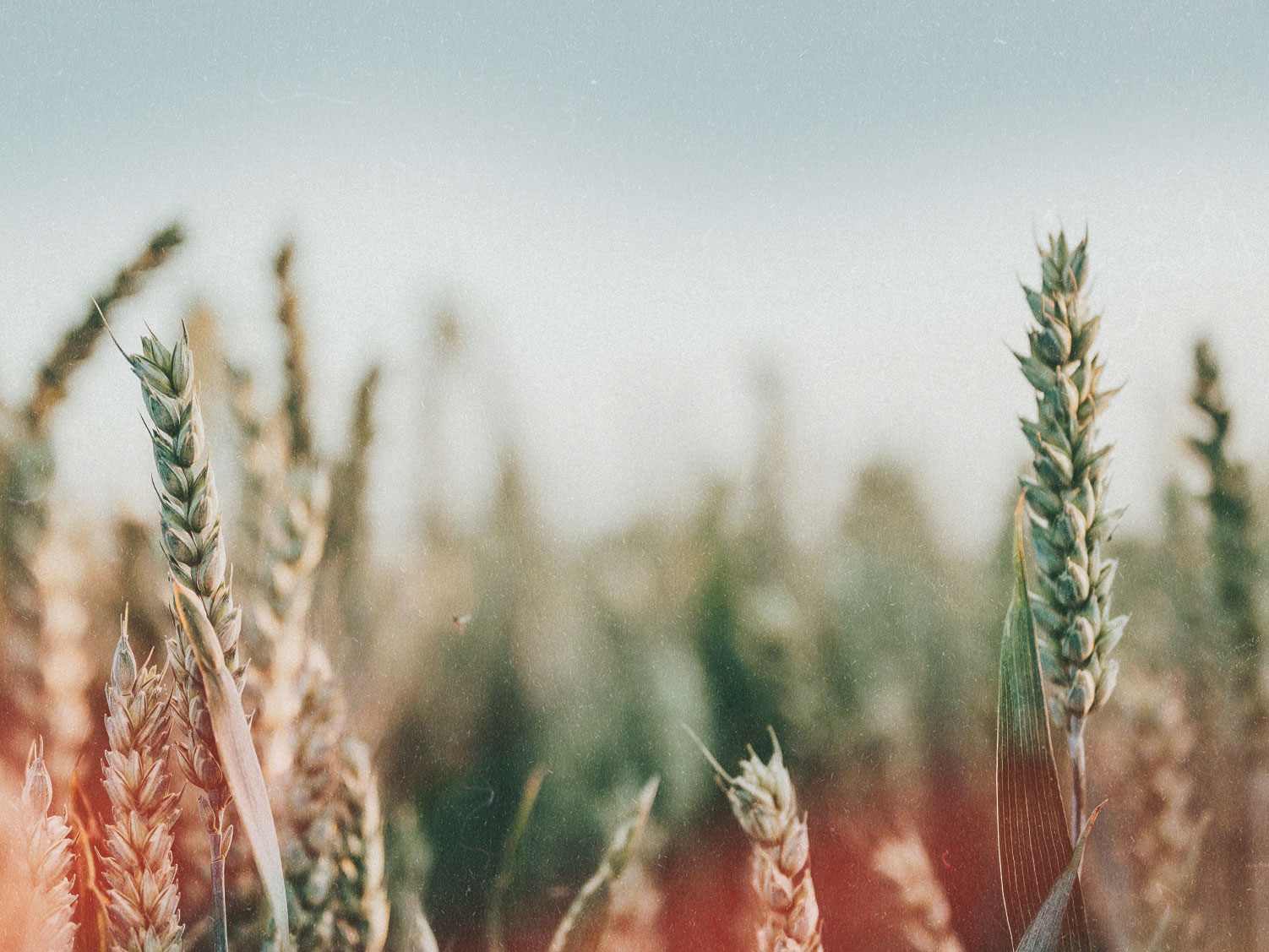 PRAYER
Litany for Christian Unity
Karol Wojtyla (Pope John Paul II), Poland, 20th cent. 
Permission of the Crossroad Publishing Co. 
UMH 556
Send us your Spirit to lead to full unity your sons and daughters in full charity, in obedience to your will; through Christ our Lord. Amen.
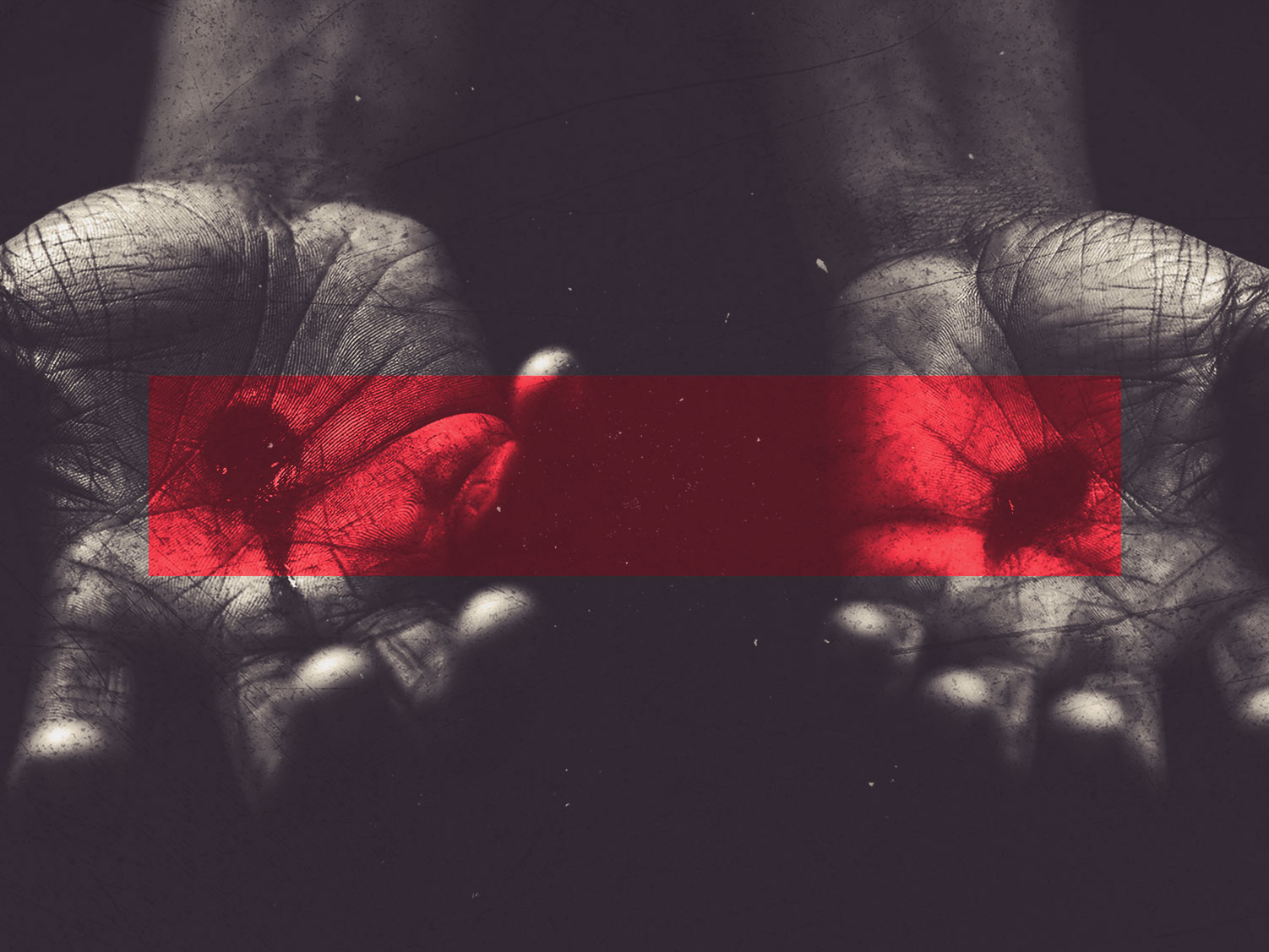 We Bring the Sacrifice of Praise 
TFWS 2031
Words: Kirk Dearman (Heb. 13:15)Music: Kirk Dearman
Tune: SACRIFICE OF PRAISE
© 1984 John T. Benson Publishing Co. (a div. of Brentwood-Benson Music Publishing, Inc.) CCLI License Account #3551380
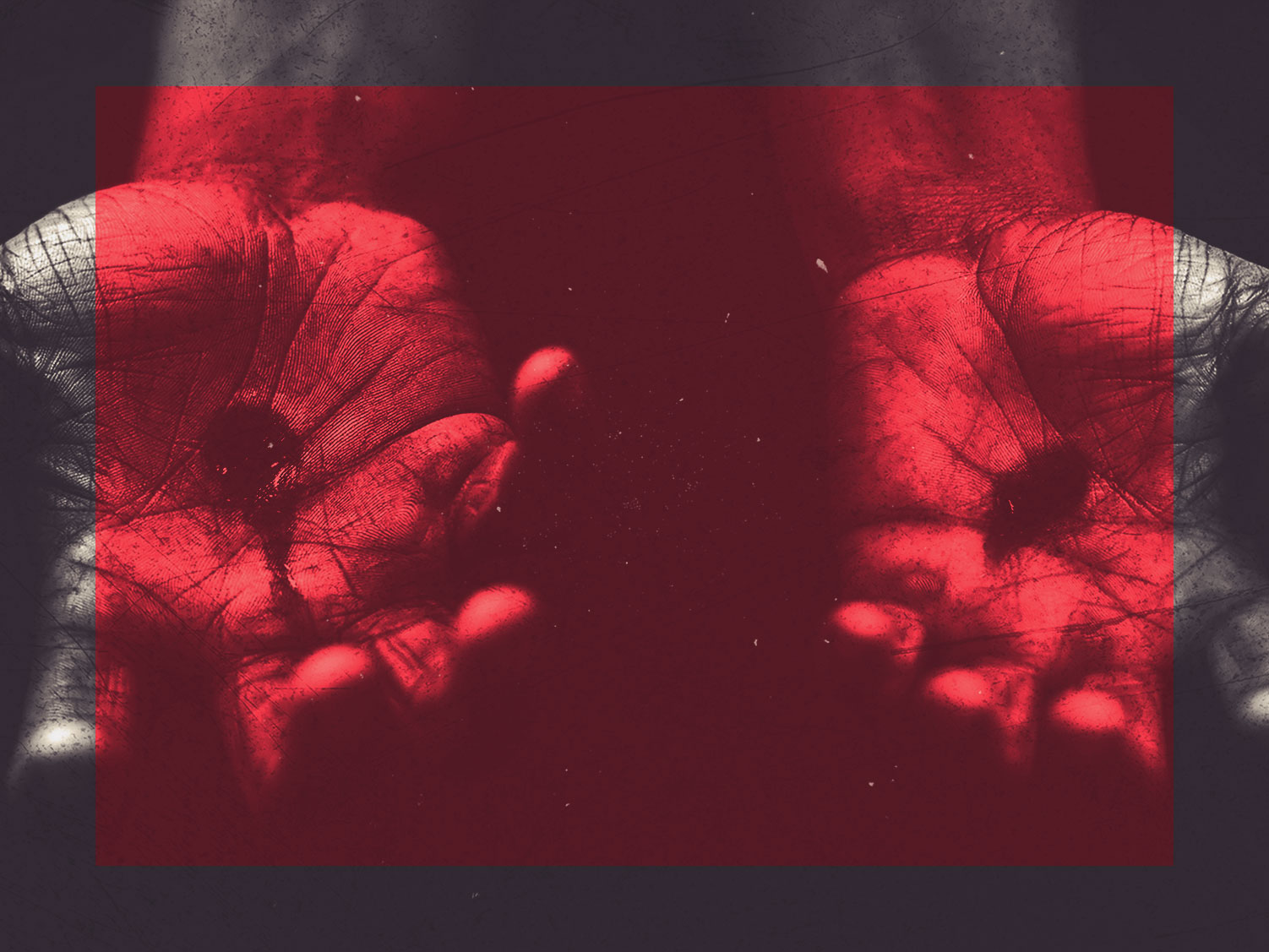 We bring the sacrifice of praise into the house of the Lord. 
We bring the sacrifice of praise into the house of the Lord. 
And we offer up to you the sacrifices of thanksgiving; 
and we offer up to you the sacrifices of joy. 
(3x)
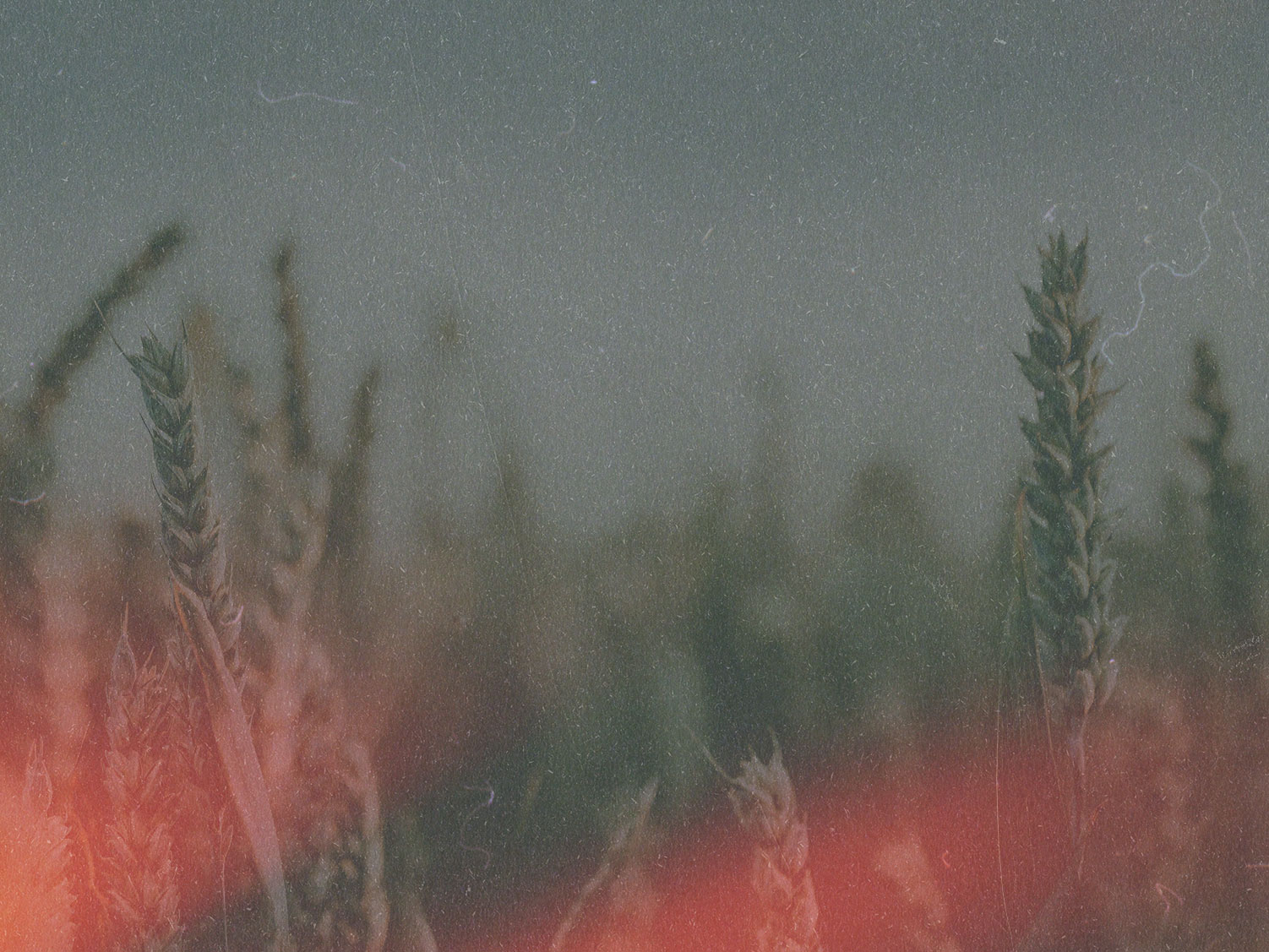 +PASSING OF THE PEACE
SHARING OF JOYS AND CONCERNS
PASTORAL PRAYER
LORD’S PRAYER

Our Father, who art in heaven,
Hallowed be thy name.
Thy kingdom come; thy will be done
On earth as it is in heaven.
Give us this day our daily bread
And forgive us our trespasses
As we forgive those who trespass against us
And lead us not into temptation, but deliver us from evil.
For thine is the kingdom, and the power, and the glory forever. Amen.
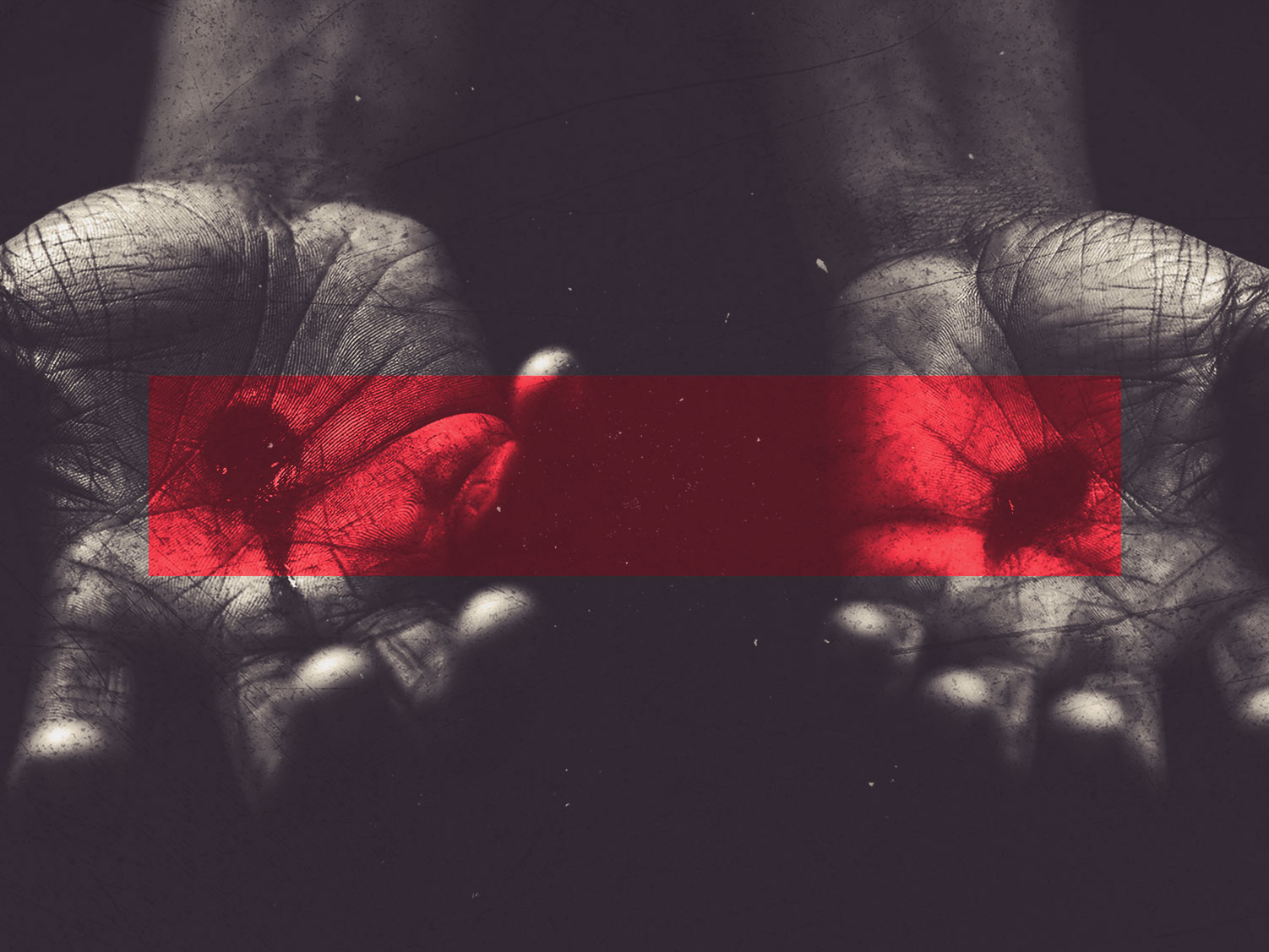 ’Tis So Sweet to Trust in Jesus 
UMH 462
Words: Louisa M. R. Stead, 1882 Music: William J. Kirkpatrick, 1882
Tune: TRUST IN JESUS
© 1989 The United Methodist Publishing House. CCLI License Account #3551380
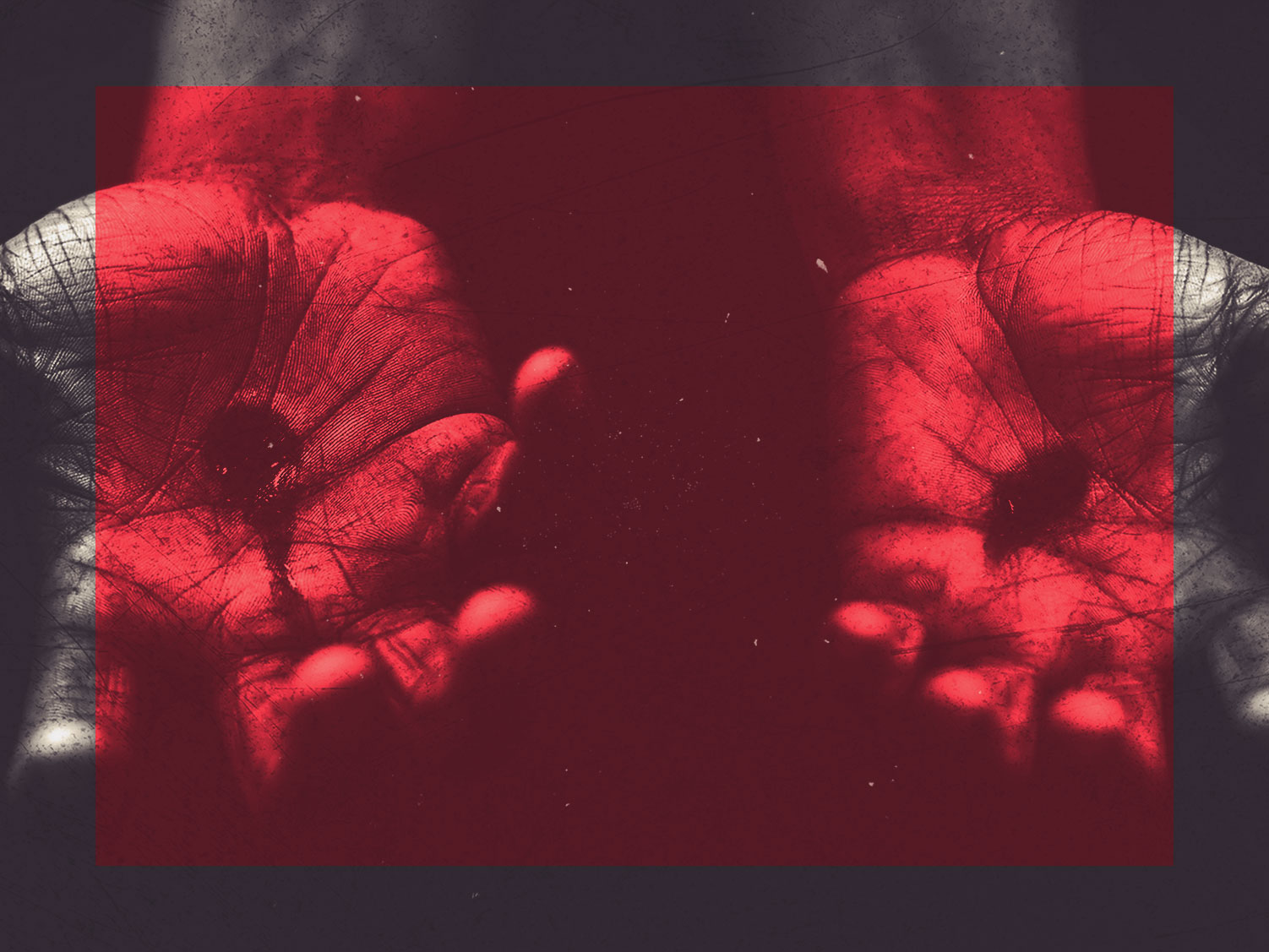 ’Tis so sweet to trust in Jesus, 
and to take him at his word; 
just to rest upon his promise, 
and to know, “Thus saith the Lord.”
 
Jesus, Jesus, how I trust him! 
How I proved him o’er and o’er! 
Jesus, Jesus, precious Jesus! 
O for grace to trust him more!
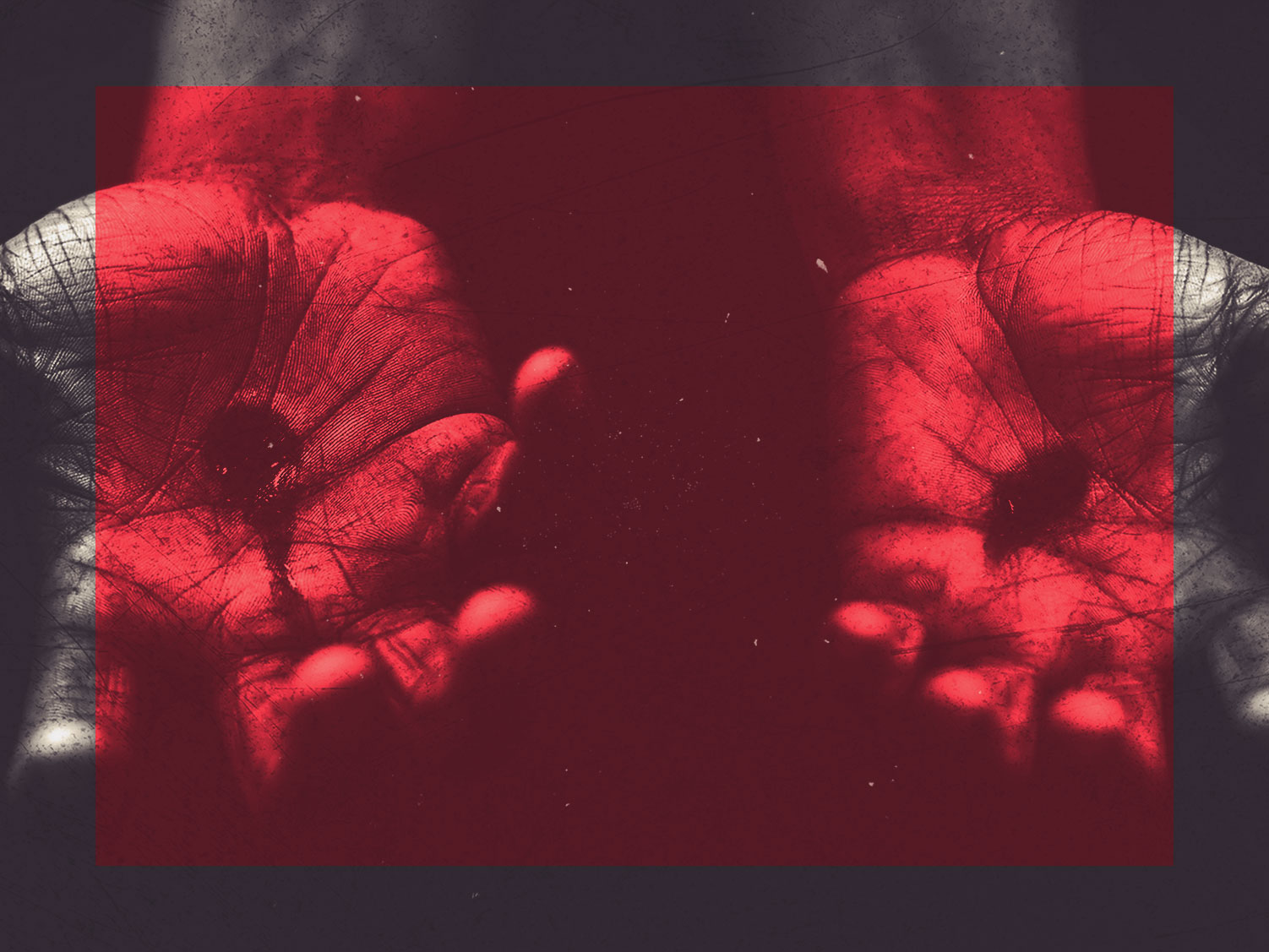 O how sweet to trust in Jesus, 
just to trust his cleansing blood; 
and in simple faith to plunge me 
neath the healing, cleansing flood!
 
Jesus, Jesus, how I trust him! 
How I proved him o’er and o’er! 
Jesus, Jesus, precious Jesus! 
O for grace to trust him more!
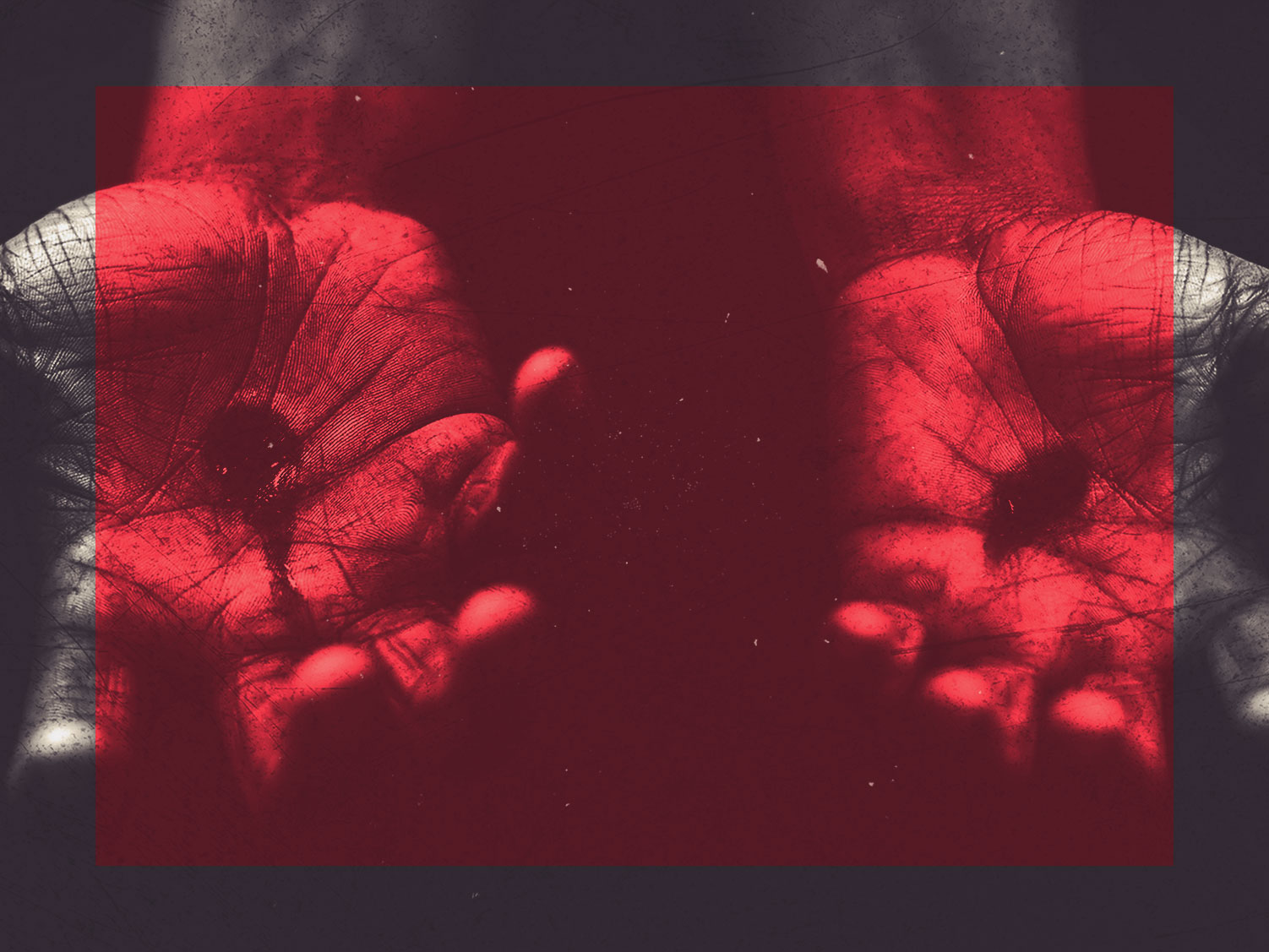 Yes ’tis sweet to trust in Jesus, 
just from sin and self to cease; 
just from Jesus simply taking 
life and rest, and joy and peace. 
 
Jesus, Jesus, how I trust him! 
How I proved him o’er and o’er! 
Jesus, Jesus, precious Jesus! 
O for grace to trust him more!
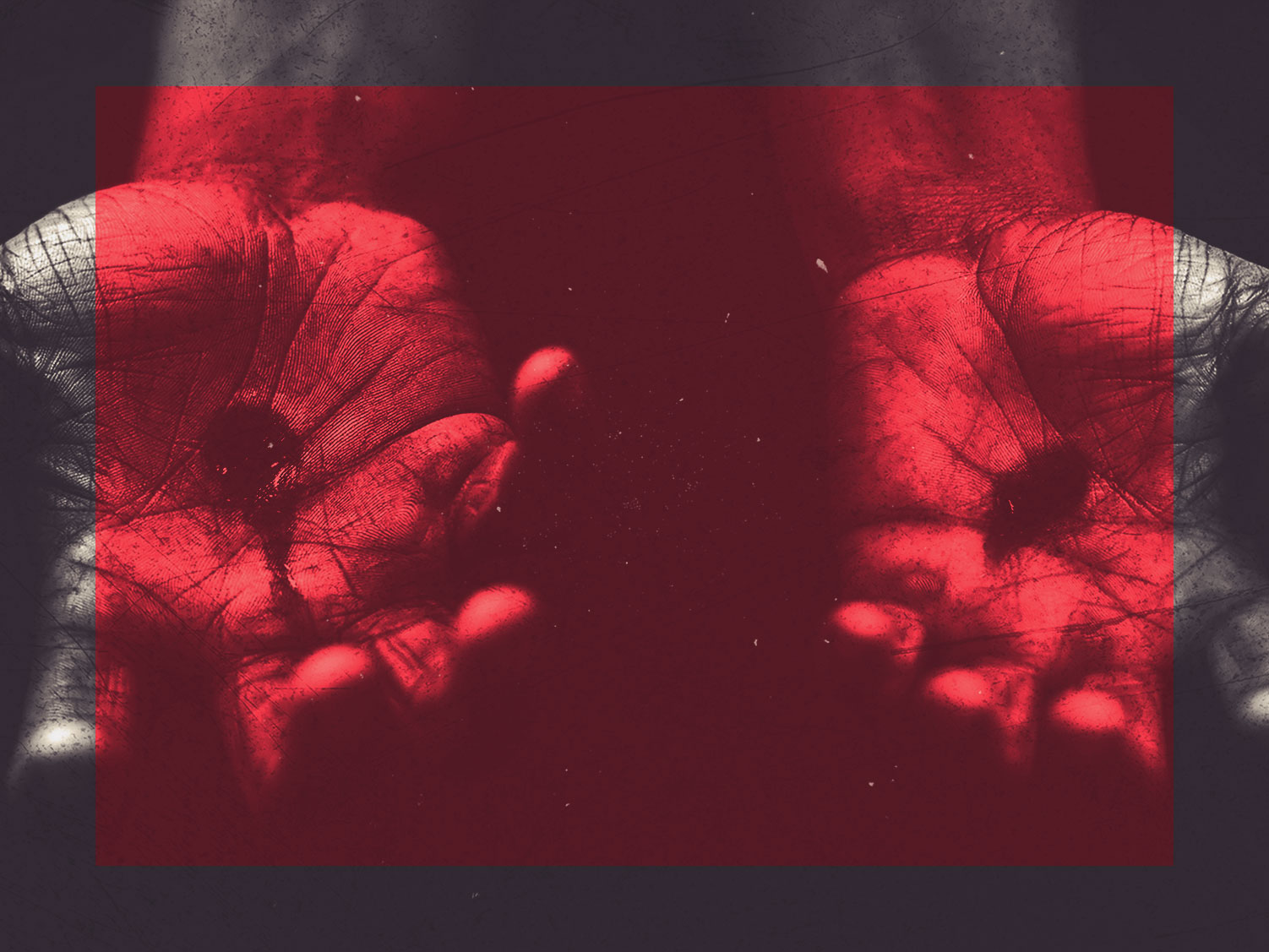 I’m so glad I learned to trust thee,
 precious Jesus, Savior, friend; 
and I know that thou art with me, 
wilt be with me to the end. 
 
Jesus, Jesus, how I trust him! 
How I proved him o’er and o’er! 
Jesus, Jesus, precious Jesus! 
O for grace to trust him more!
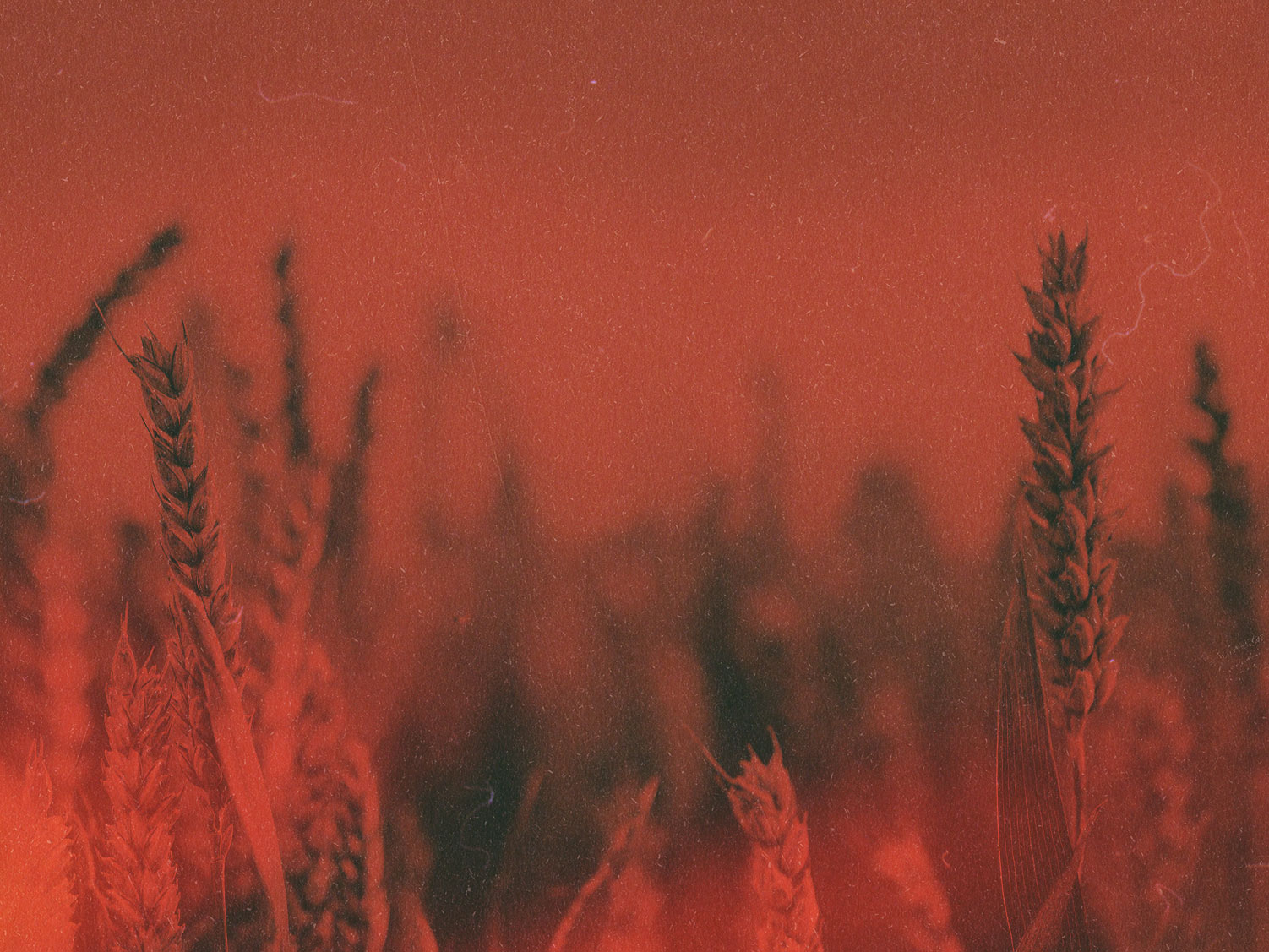 OLD TESTAMENT LESSON: 
Isaiah 35:4-7
4 Say to those who are of a fearful heart,“ Be strong, do not fear! Here is your God.  He will come with vengeance, with terrible recompense.  He will come and save you.” 5 Then the eyes of the blind shall be opened, and the ears of the deaf unstopped; 6 then the lame shall leap like a deer, and the tongue of the speechless sing for joy.  For waters shall break forth in the wilderness, and streams in the desert;
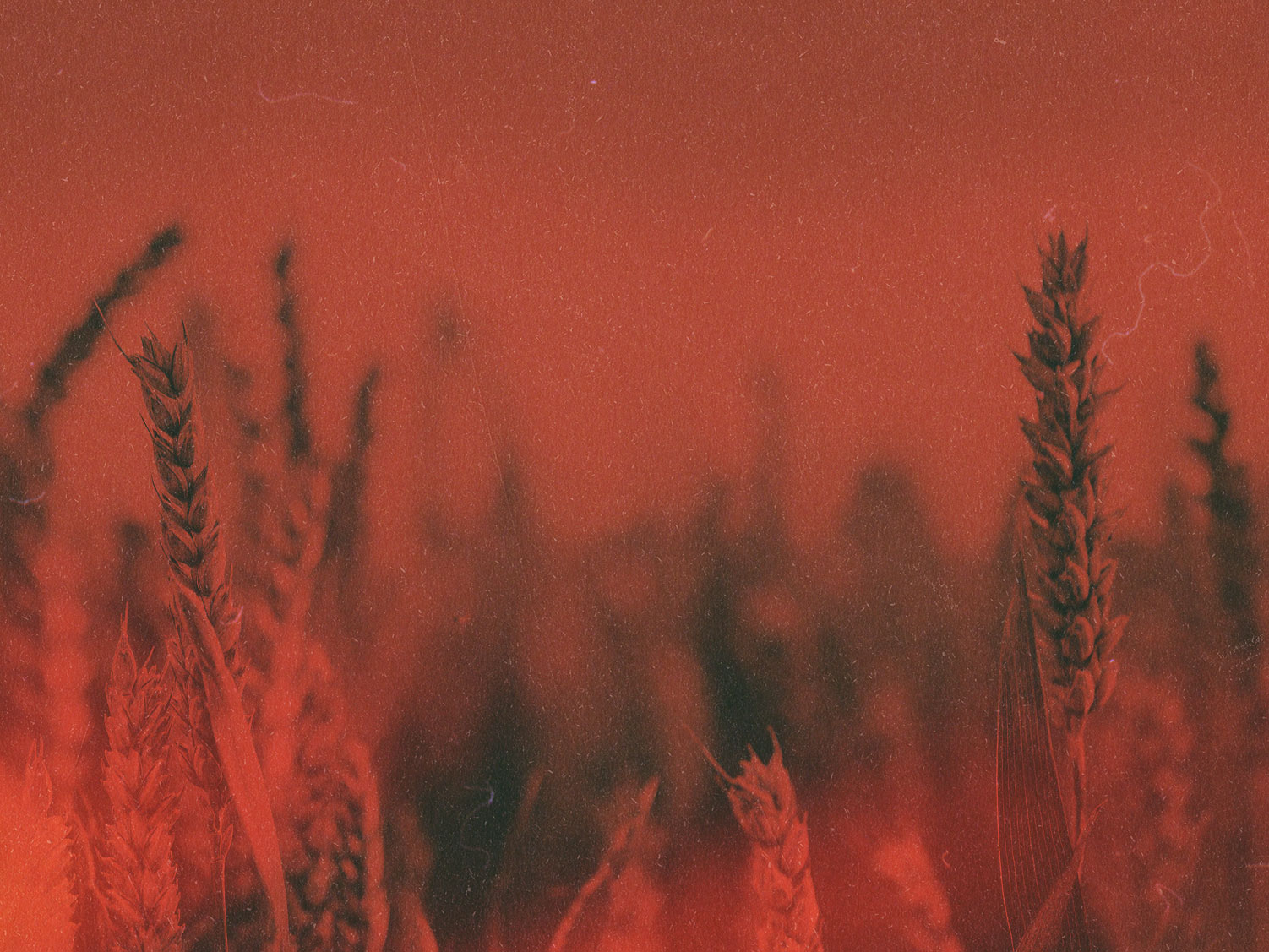 OLD TESTAMENT LESSON: 
Isaiah 35:4-7
7 the burning sand shall become a pool, and the thirsty ground springs of water; the haunt of jackals shall become a swamp, the grass shall become reeds and rushes.
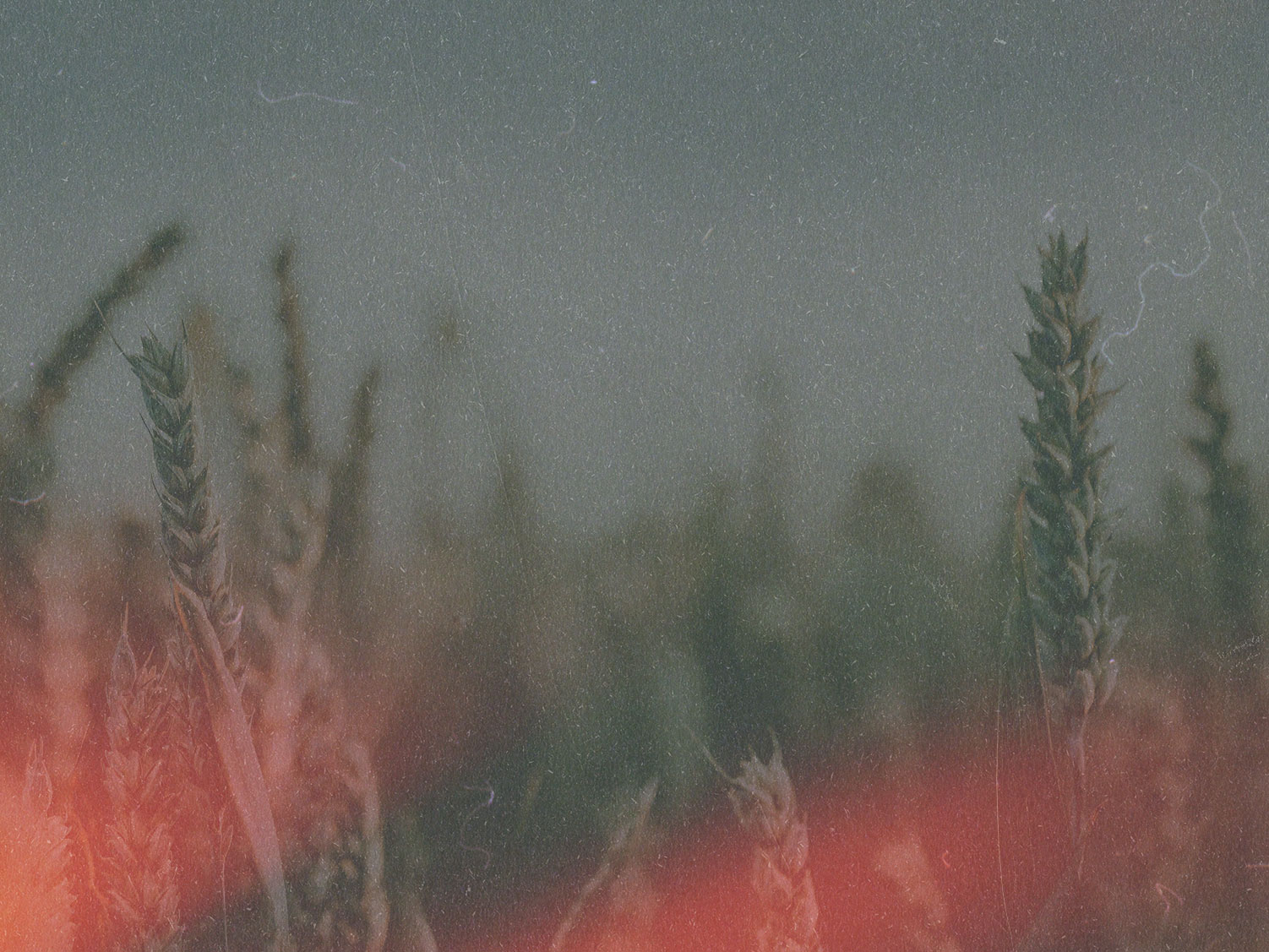 NEW TESTAMENT LESSON: 
Mark 7:24-30
24 From there he set out and went away to the region of Tyre. He entered a house and did not want anyone to know he was there. Yet he could not escape notice, 25 but a woman whose little daughter had an unclean spirit immediately heard about him, and she came and bowed down at his feet. 26 Now the woman was a Gentile, of Syrophoenician origin. She begged him to cast the demon out of her daughter.
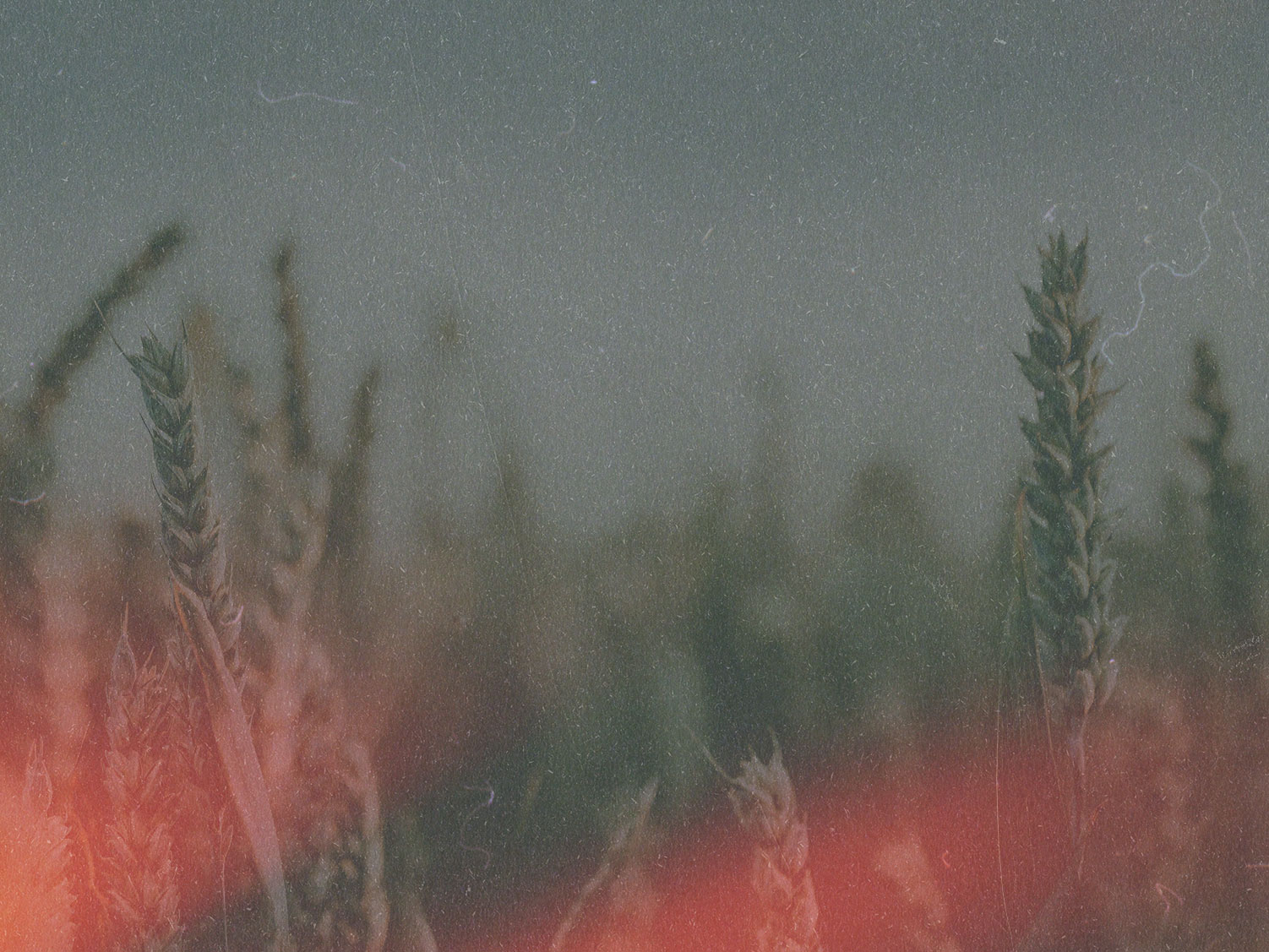 NEW TESTAMENT LESSON: 
Mark 7:24-30
27 He said to her, “Let the children be fed first, for it is not fair to take the children’s food and throw it to the dogs.” 28 But she answered him, “Sir, even the dogs under the table eat the children’s crumbs.” 29 Then he said to her, “For saying that, you may go—the demon has left your daughter.” 30 So she went home, found the child lying on the bed, and the demon gone.
OFFERTORY “Jesus Loves Me”
© 1989 The United Methodist Publishing House. CCLI License Account #3551380

To make a gift of your tithe or offering online, visit:
http://www.cheltenhamumc.com/give

or mail a check to:

Cheltenham UMC
P.O. Box 146
Cheltenham, MD 20623
DOXOLOGY
Words: Thomas Ken, 1674Music: attr. to Louis Bourgeois
UMH 95, Tune: OLD 100thOneLicense #A-733428 
Played by Chiara Griffith

Praise God, from whom all blessings flow;
Praise God, all creatures here below;
Praise God above, ye heavenly host;
Praise Father, Son, and Holy Ghost. Amen.
OFFERTORY PRAYER
ALTAR CALL
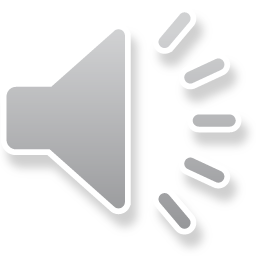 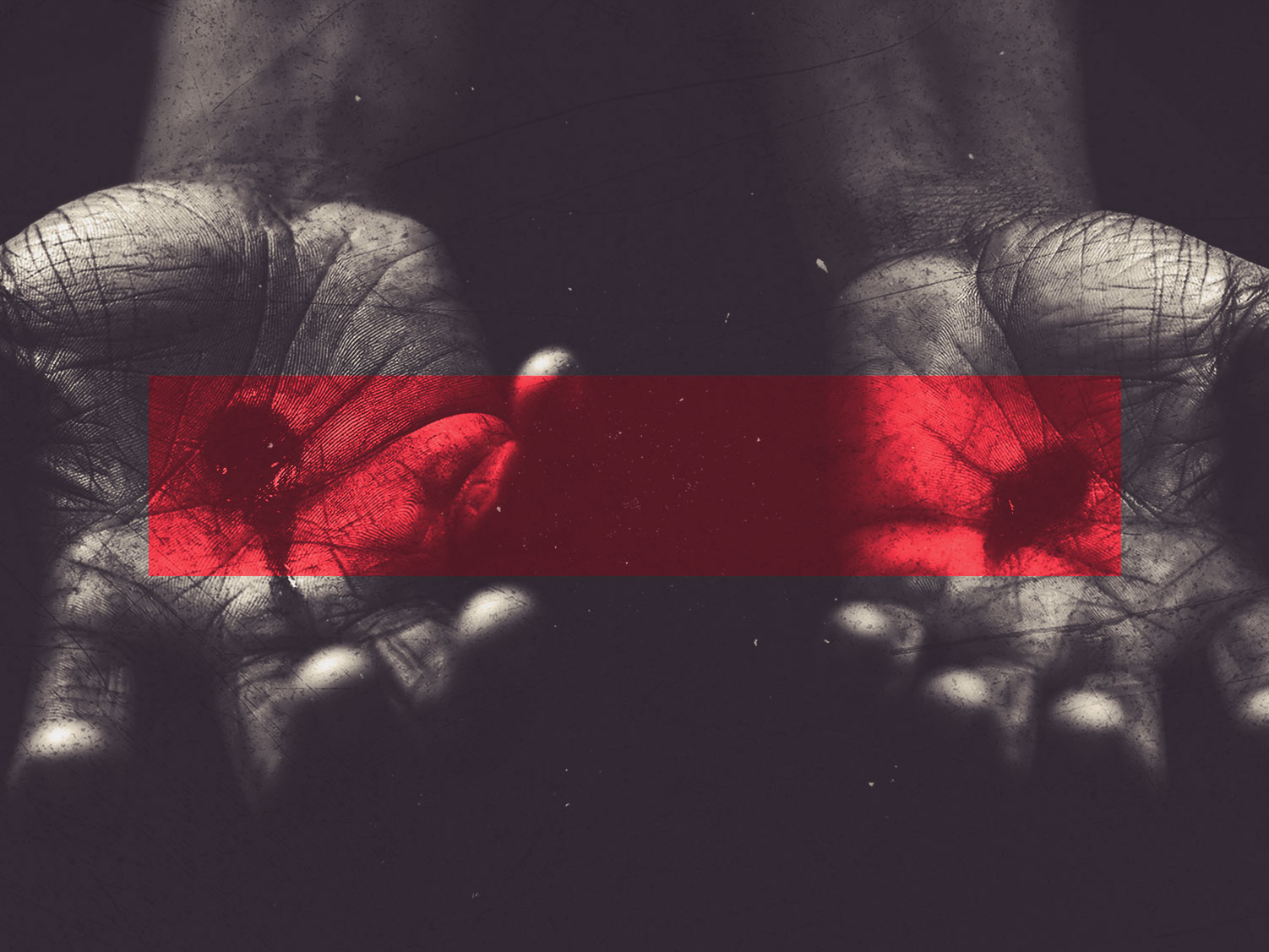 Jesus Is All The World to Me
UMH 469
Words: Will L. Thompson, 1904 Music: Will L. Thompson, 1904
Tune: ELIZABETH
© 1989 The United Methodist Publishing House. CCLI License Account #3551380
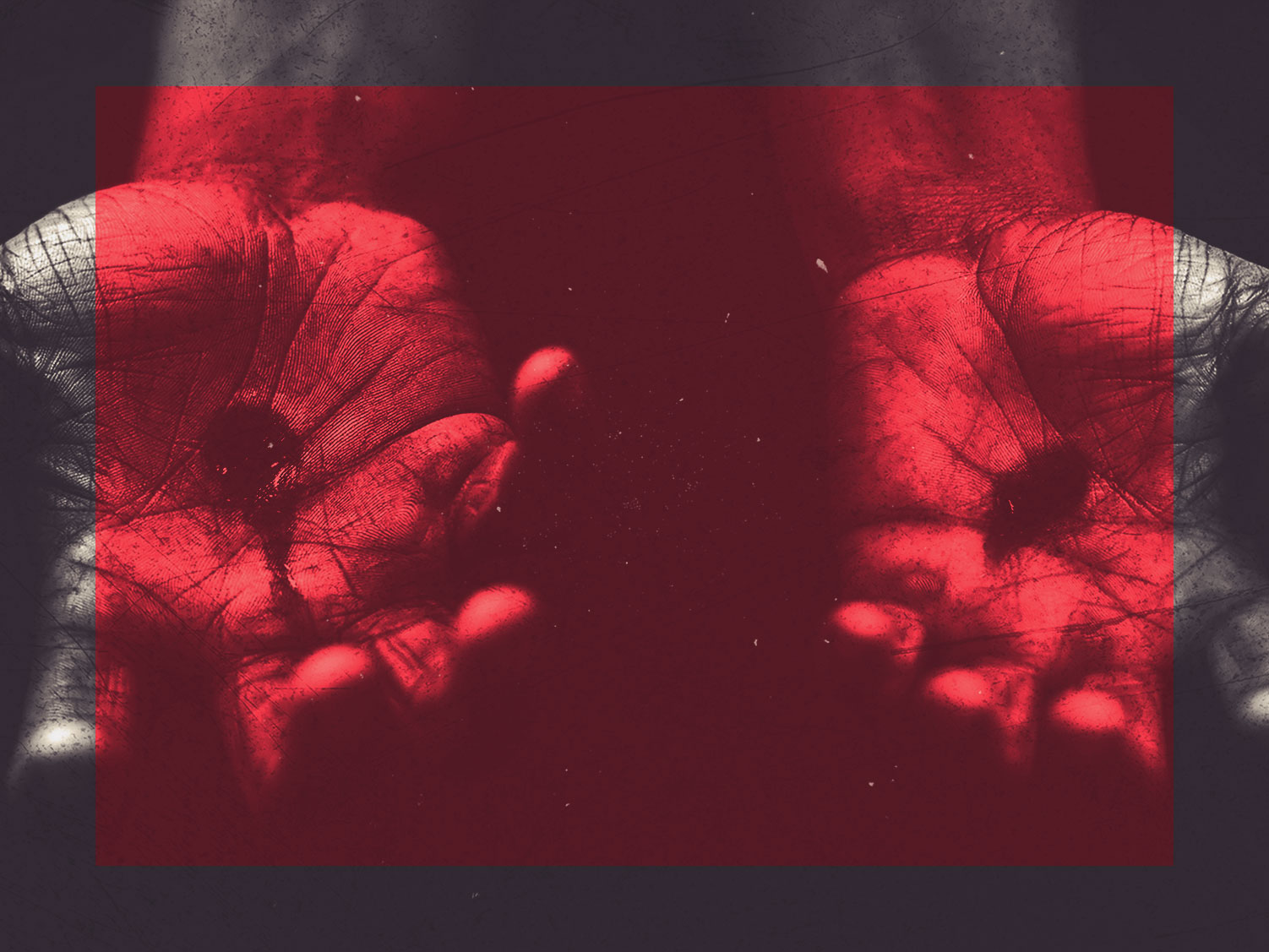 Jesus is all the world to me, 
my life, my joy, my all; 
he is my strength from day to day, 
without him I would fall.  
When I am sad, to him I go, 
no other one can cheer me so; 
when I am sad, he makes me glad, 
he’s my friend.
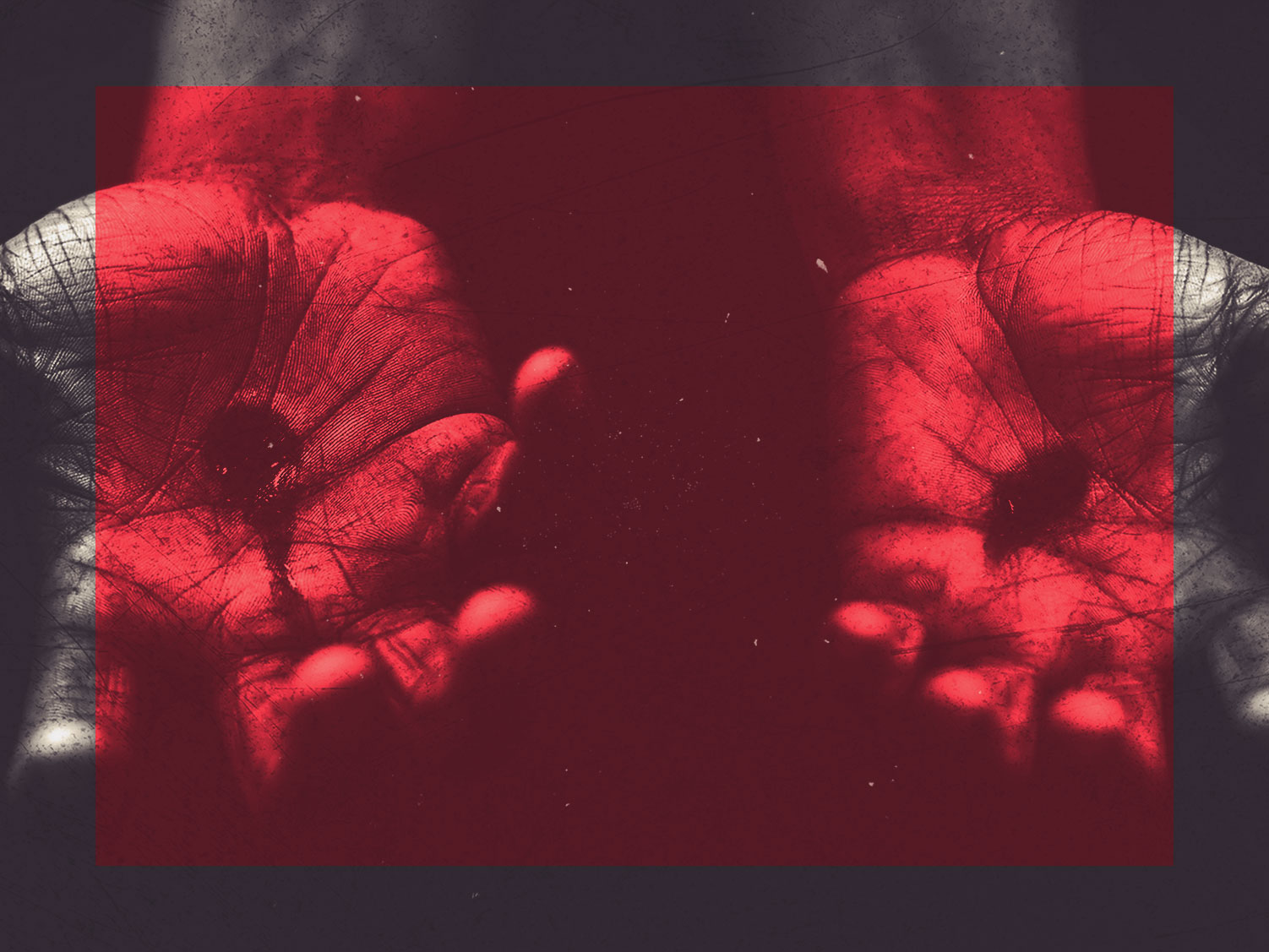 Jesus is all the world to me, 
my friend in trials sore; 
I go to him for blessings, and 
he gives them o’er and o’er.  
He sends the sunshine and the rain,
he sends the harvest’s golden grain; 
sunshine and rain, harvest and grain,
he’s my friend.
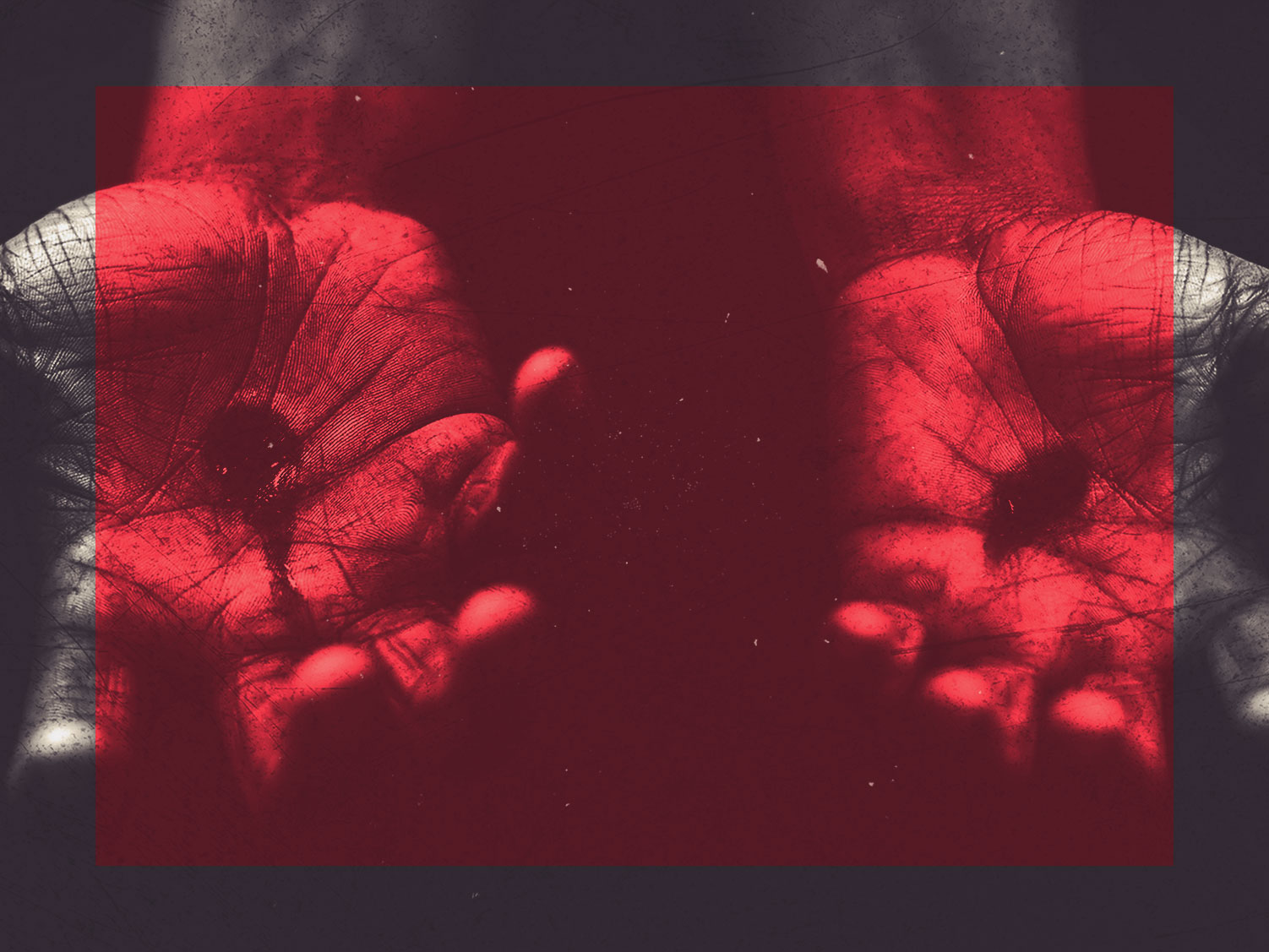 Jesus is all the world to me, 
and true to him I’ll be; 
O how could I this friend deny, 
when he’s so true to me?  
Following him I know I’m right, 
he watches o’er me day and night; 
following him by day and night, 
he’s my friend.
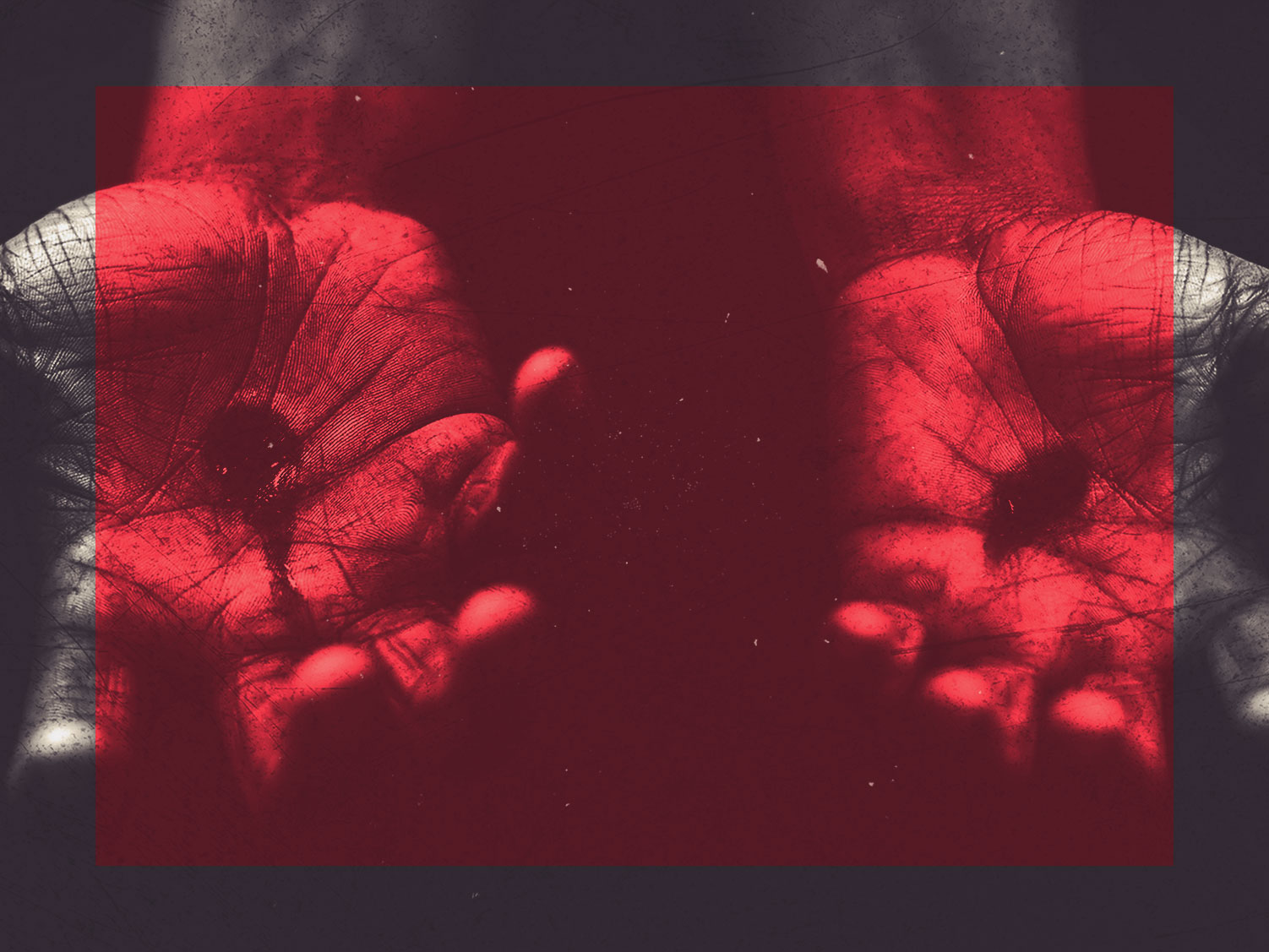 Jesus is all the world to me, 
I want no better friend; 
I trust him now, I’ll trust him when 
life’s fleeting days shall end. 
Beautiful life with such a friend, 
beautiful life that has no end; 
eternal life, eternal joy, 
he’s my friend.
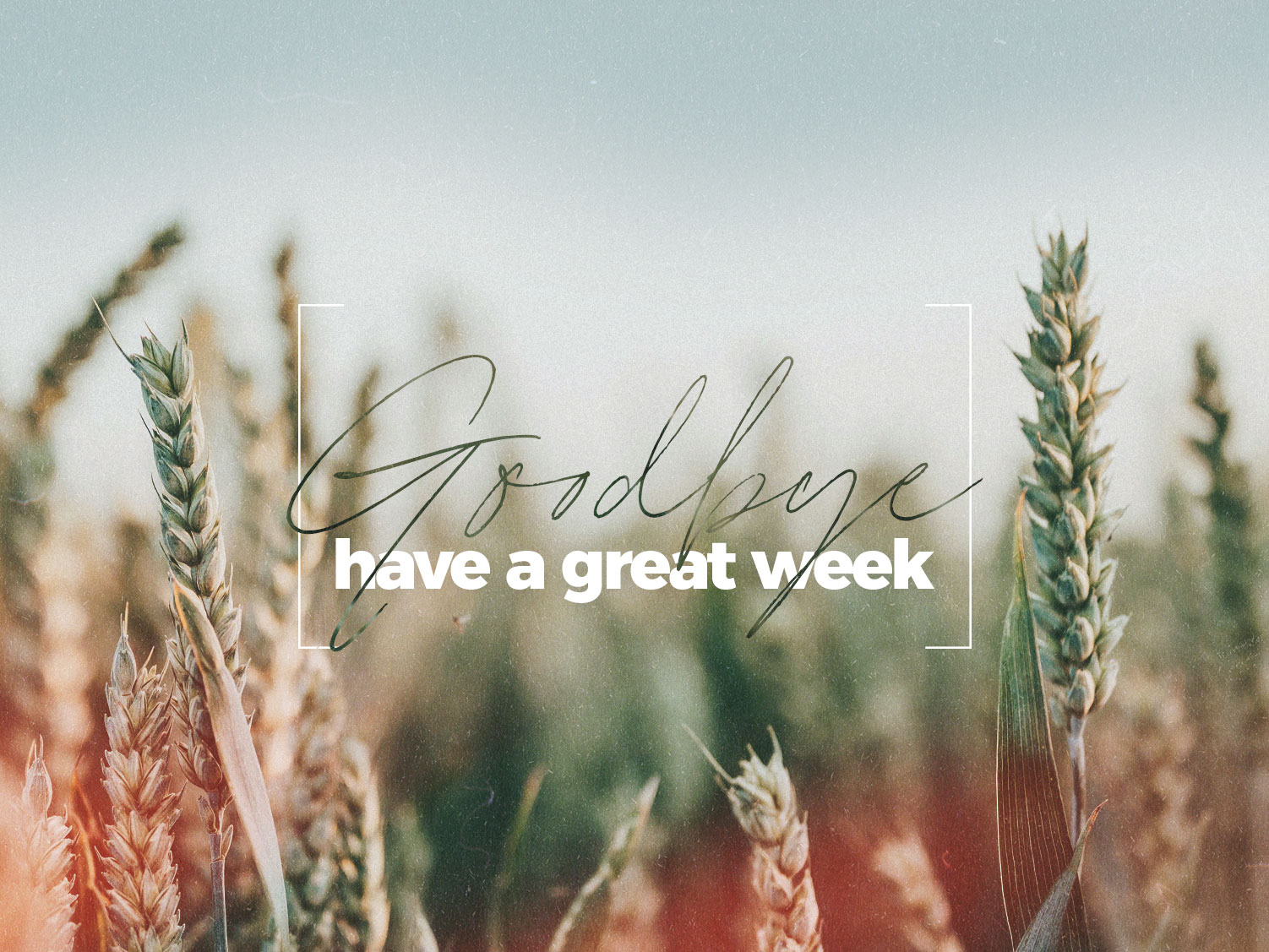 +BENEDICTION
To stay connected via e-mail, subscribe to the Weekly E-pistle: 
https://www.cheltenhamumc.com/weekly-e-pistle/